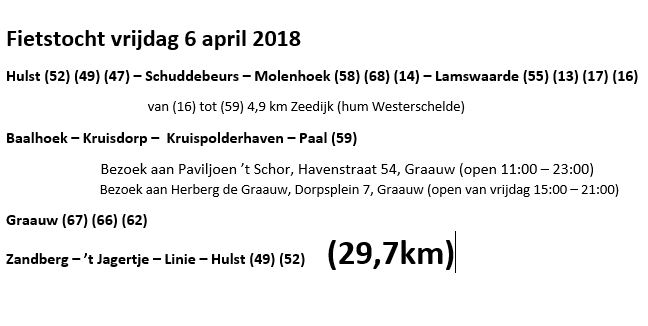 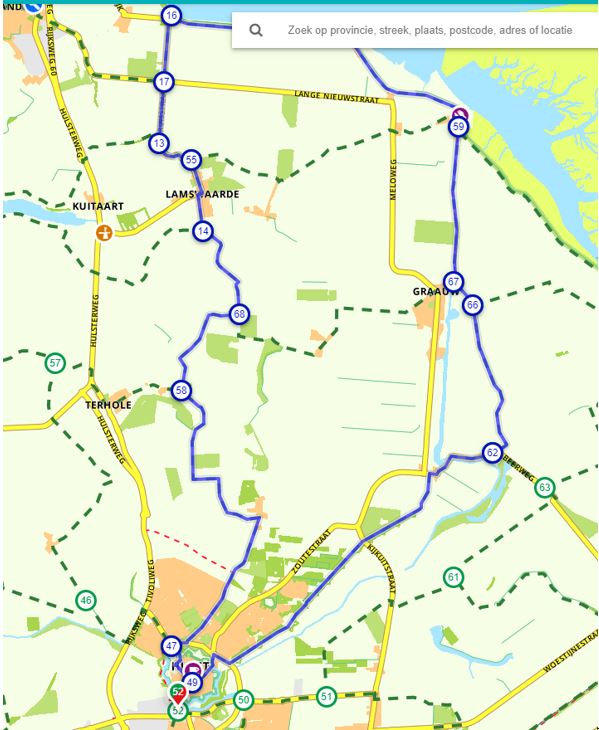 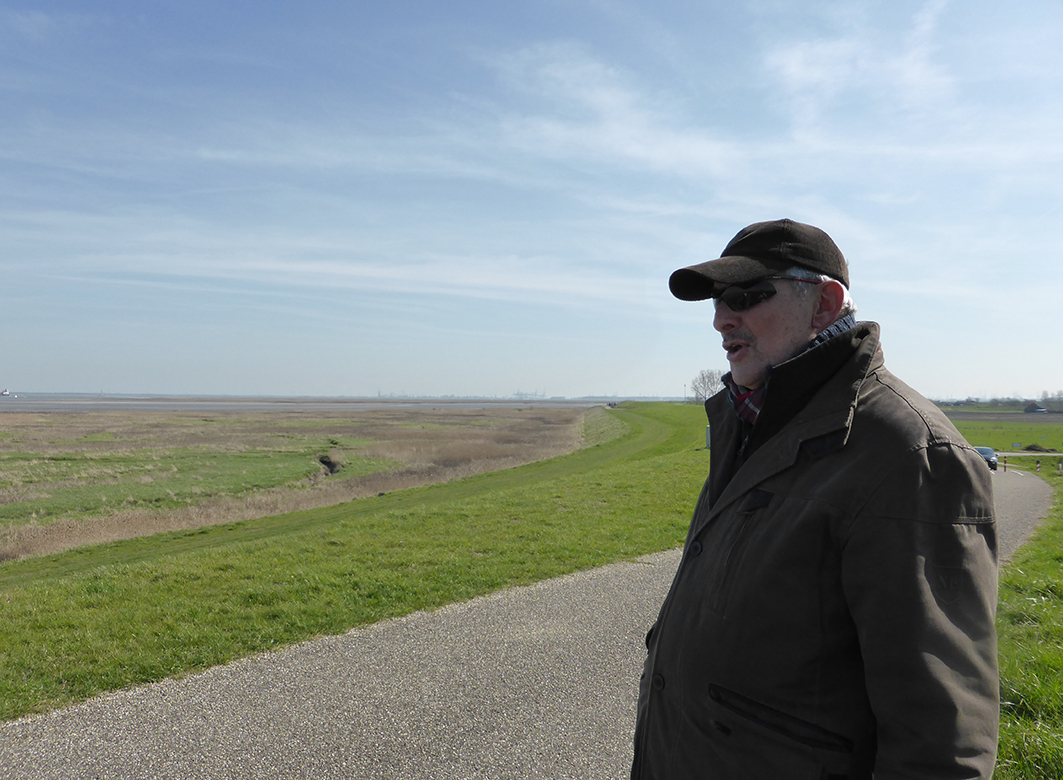 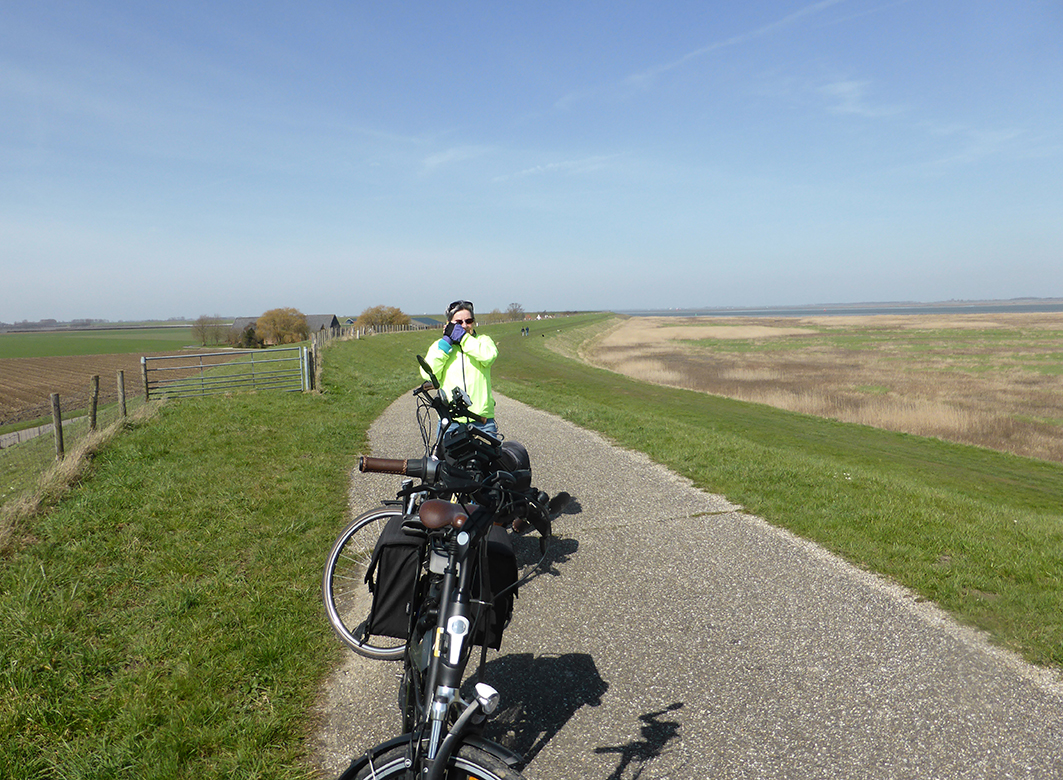 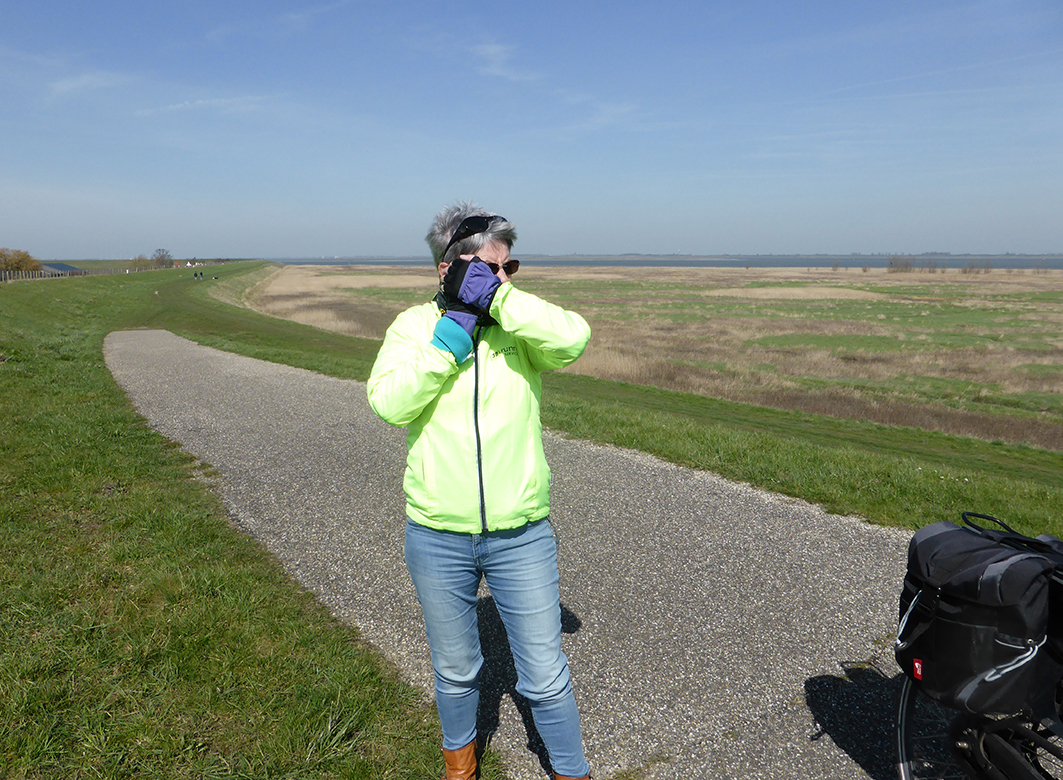 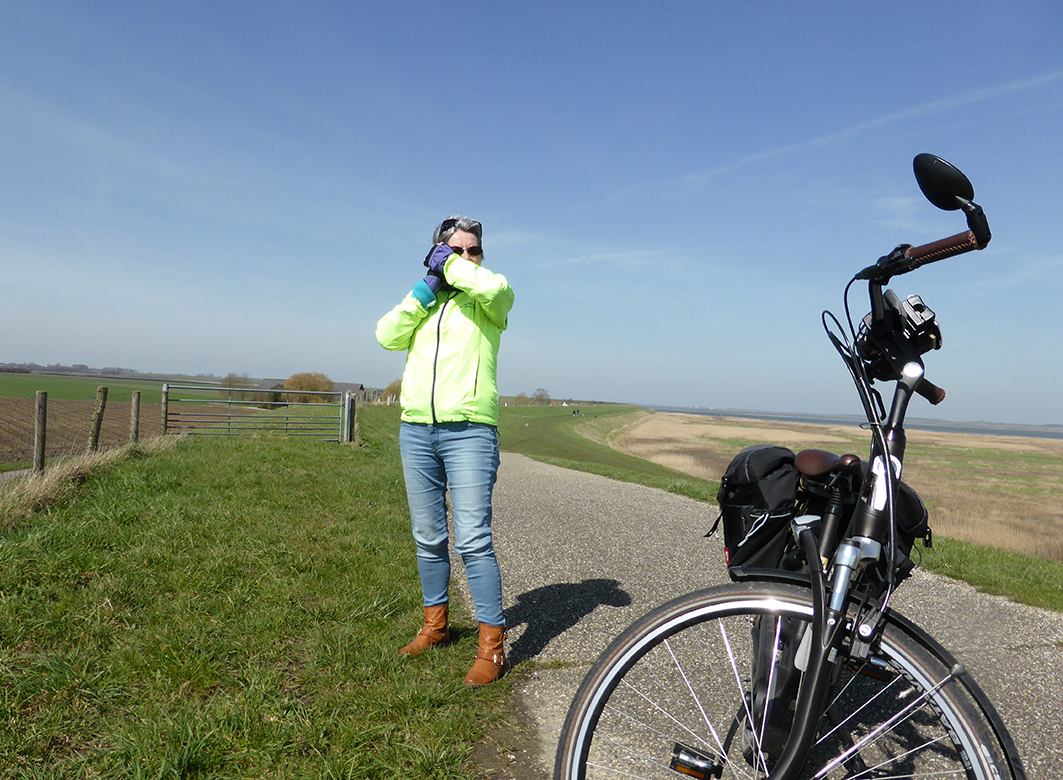 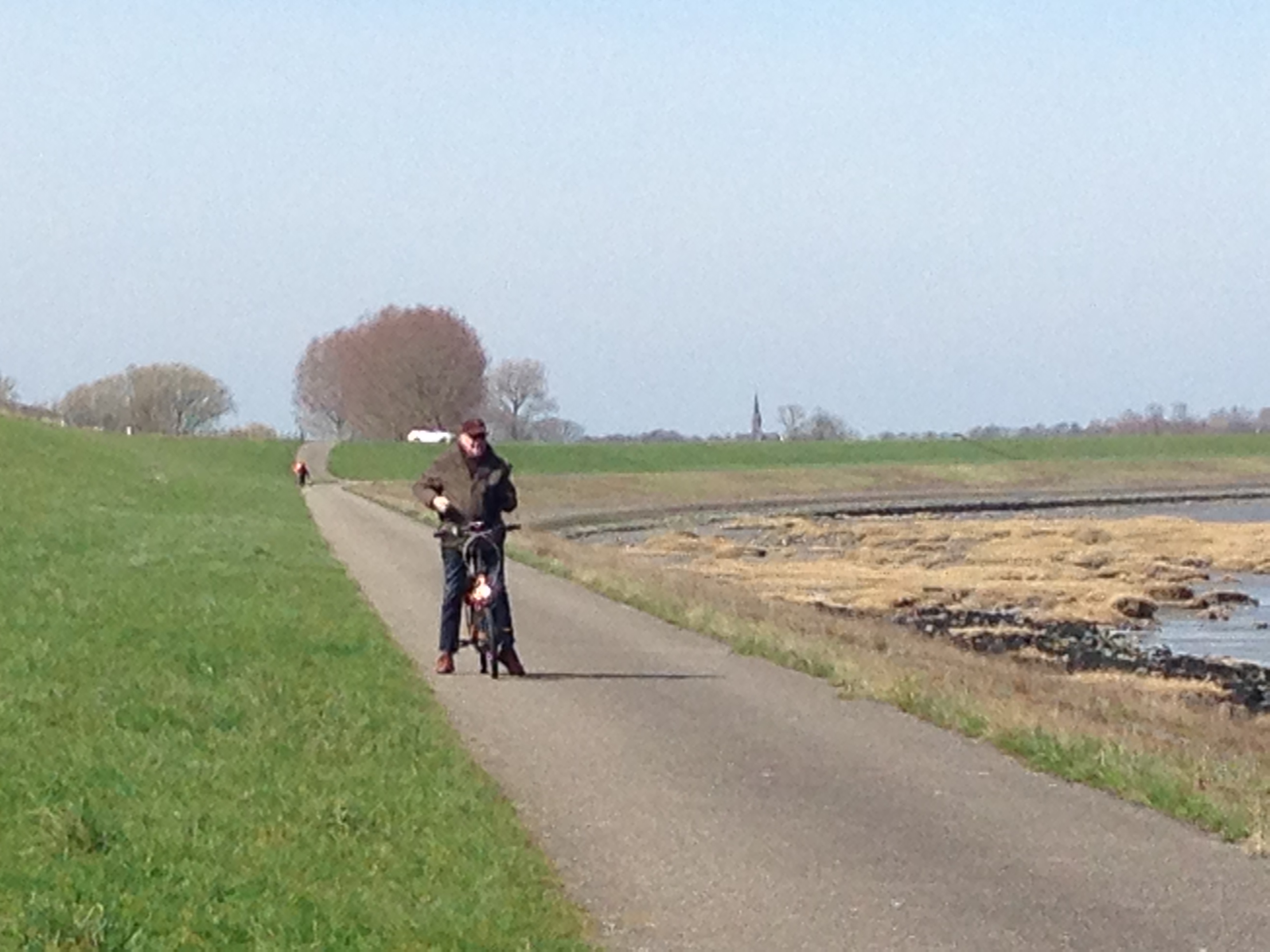 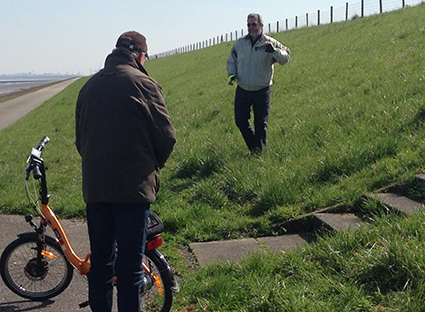 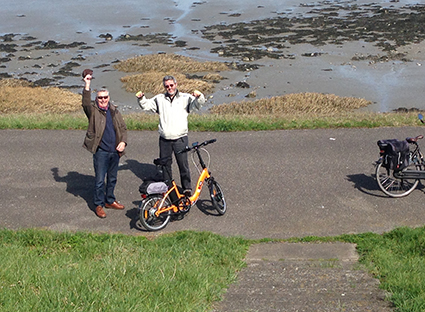 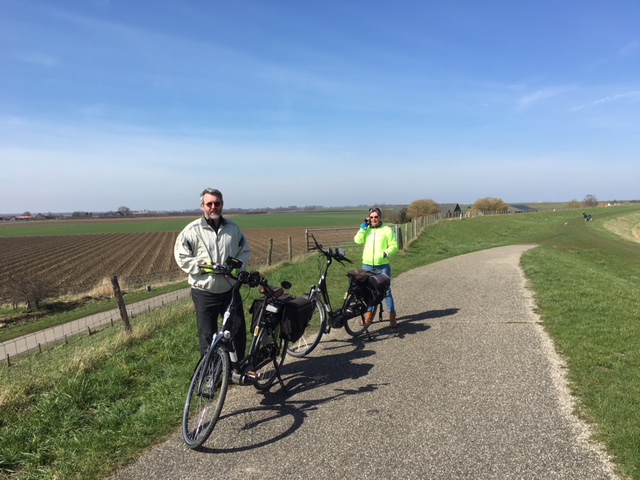 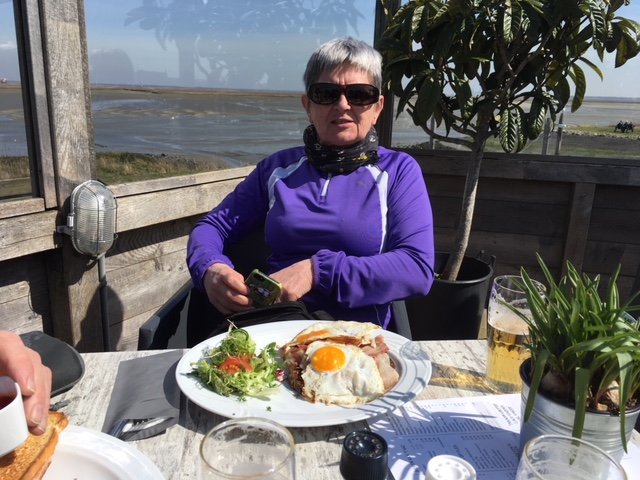 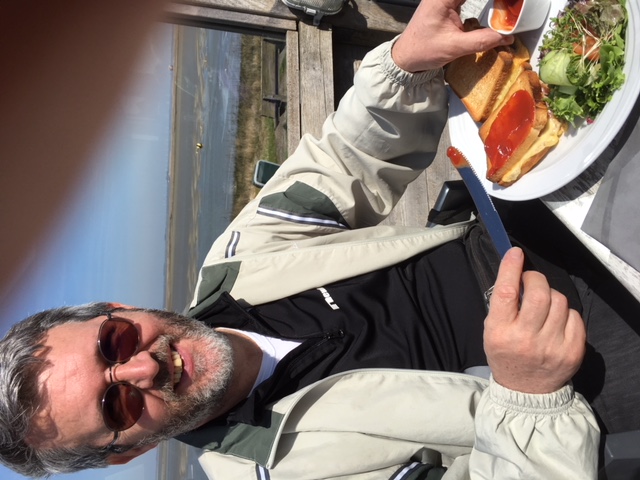 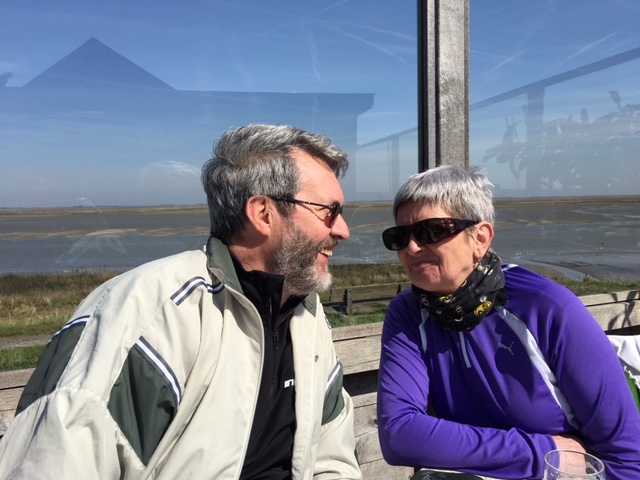 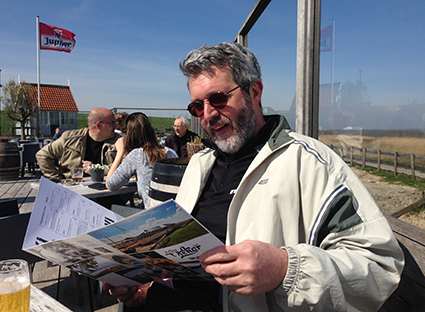 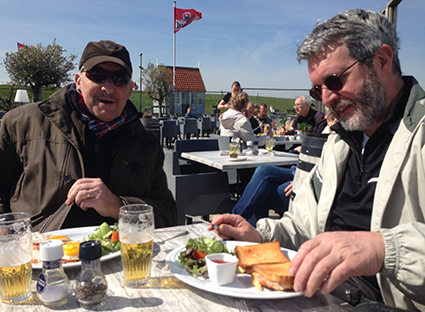 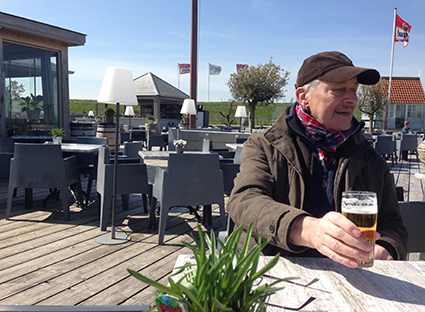 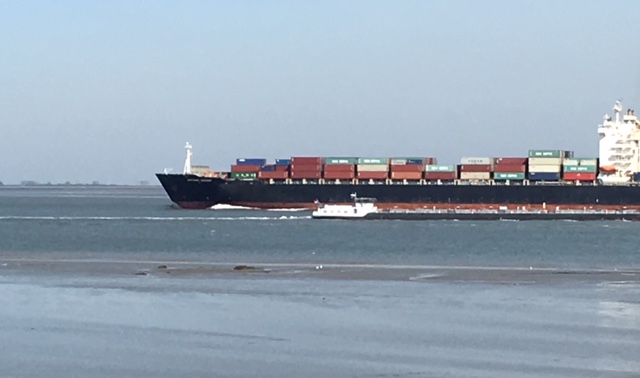 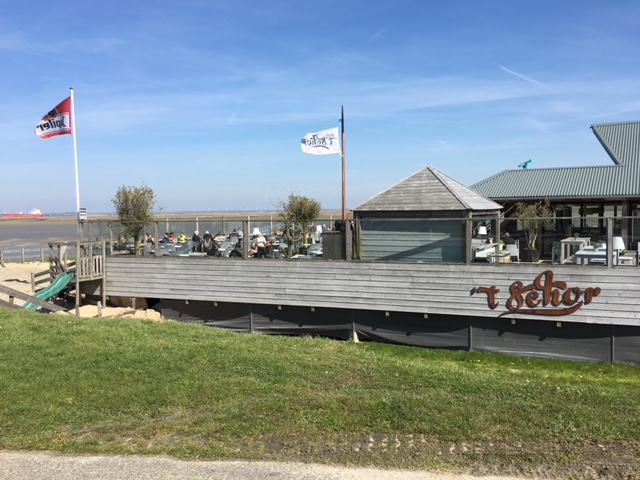 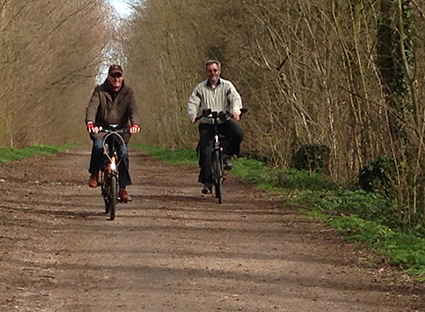 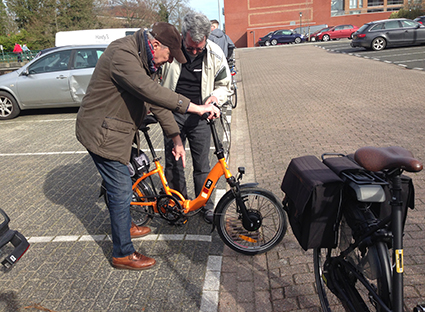 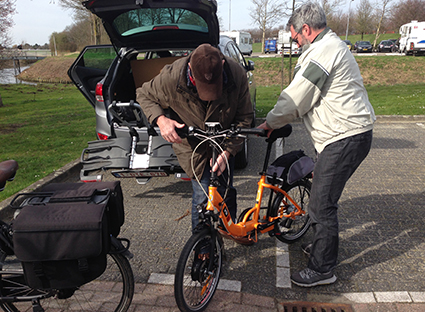 Inpakken en wegwezen